Find Your Pace & 
   Learning by Doing
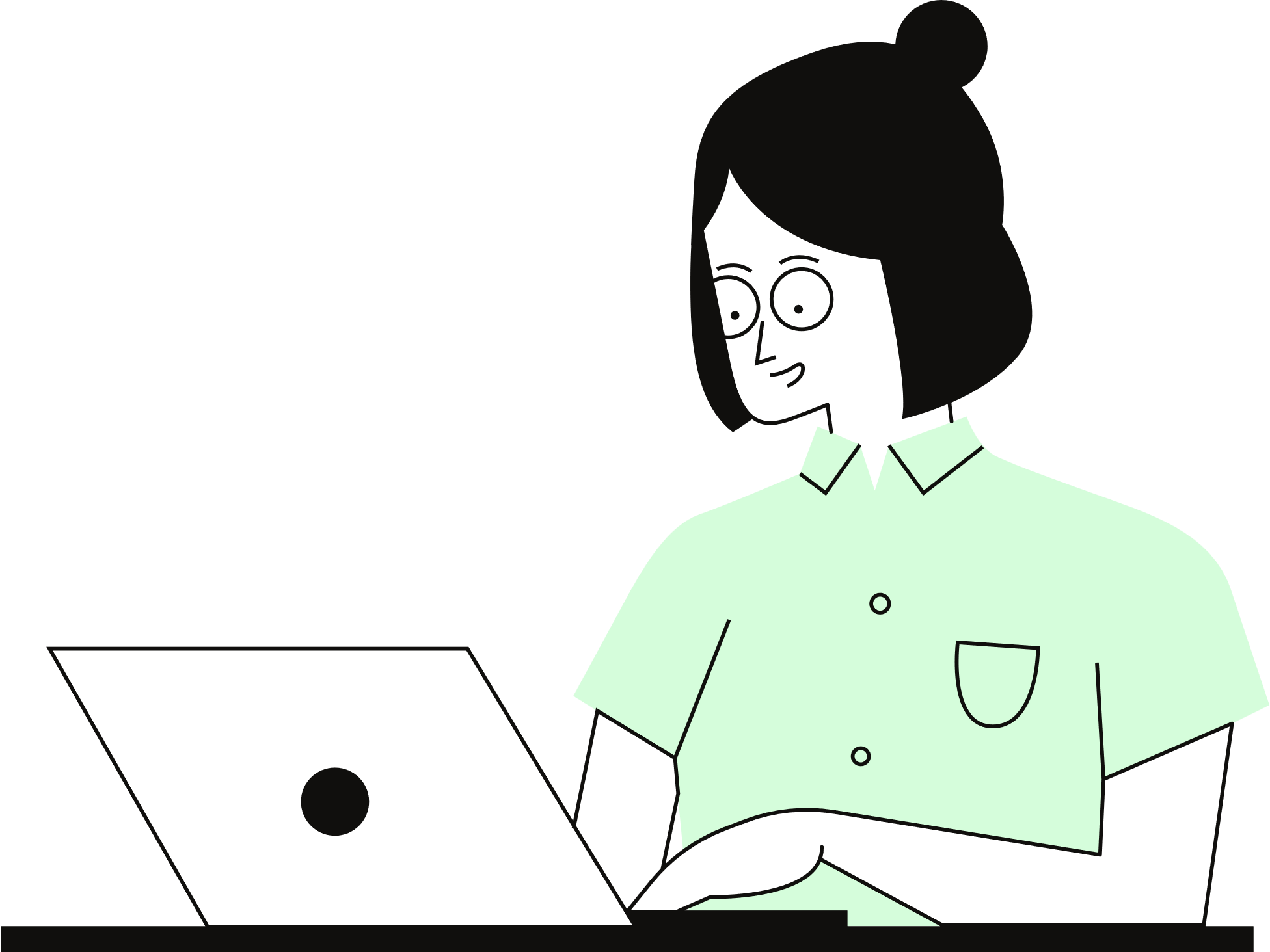 Refection on writing a doctoral dissertation
RQ1
RQ2
RQ3
2015
-->
2017
2018
2019
Worked as a RA in the project "Digitalization in Management"
Formally started doctoral studies
The first essay was produced
The 2nd and 3rd essays
Graduation
Other essays
A brief introduction of K's dissertation
Research question: How interorganizational big data technologies affect interorganizational relationships and their management? (Cepa, 2019)
How does the interorganizational capture, creation, and exchange of digital real-time data and “big data” affect collaboration processes?
RQ1
theoretical
empirical
How do real-time digital data flows structure and shape internal tensions in interorganizational collaboration?
How does technology-induced operational transparency affect the development of interorganizational trust?
RQ2
RQ3
Coursework & data collection
Cepa, K. (2019). Digitalizing interorganizational relationships: How technology-induced transparency and digital mediation shape collaborative dynamics. Aalto University.
What made a successful dissertation?
Available funding
Feedback matters
Others
Work relationships
Community
A good funding environment allows students to participate academic conferences.
From supervisors, peers, conferences...
Well preparation, good dataset, determined personality...
A good work relationship with supervisors.
Take comments seriously and make improvements.
An important source of information and energy.
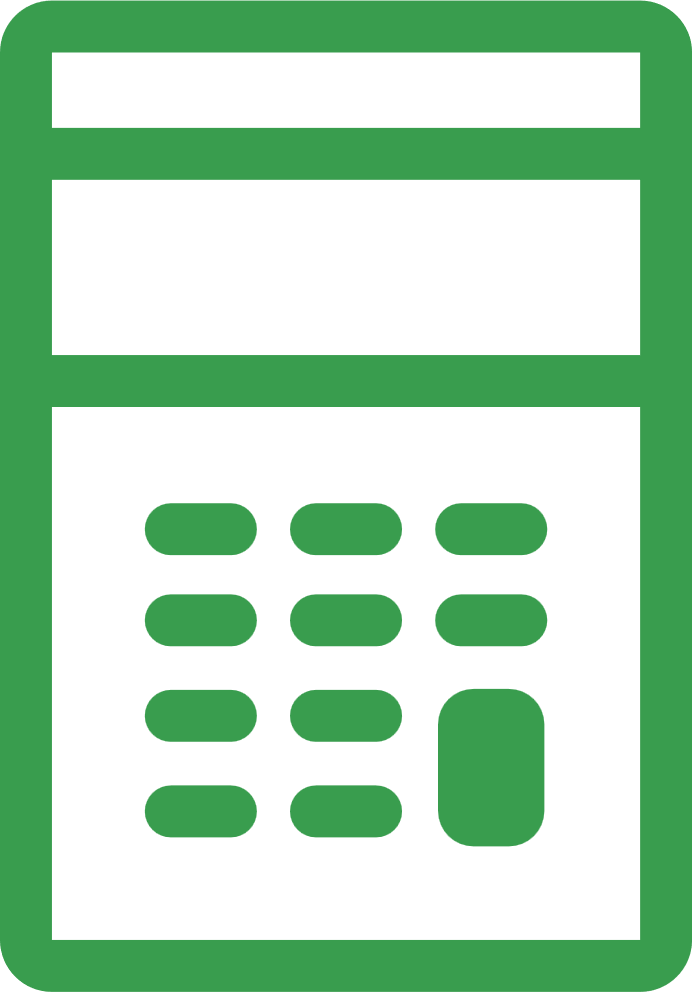 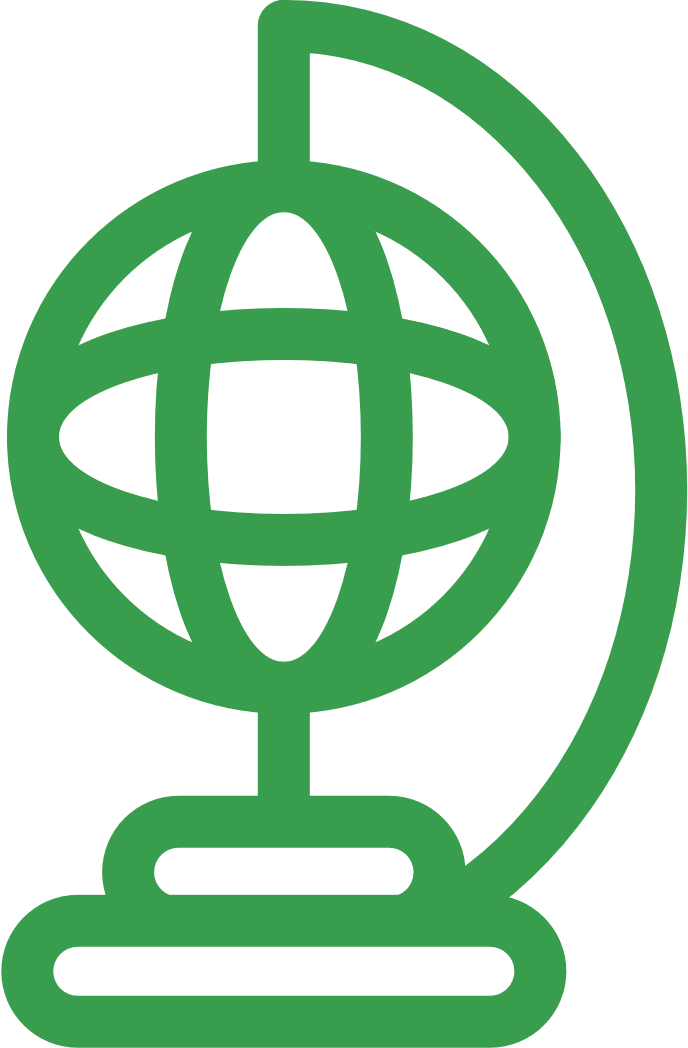 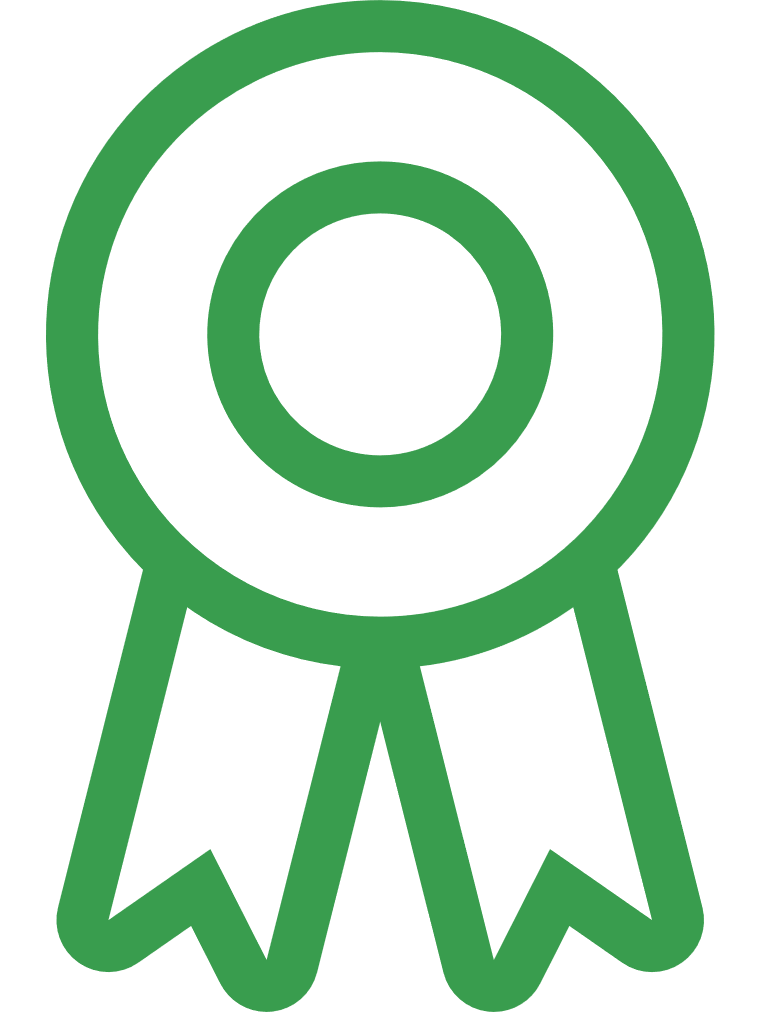 Views from both the graduate and her supervisor.
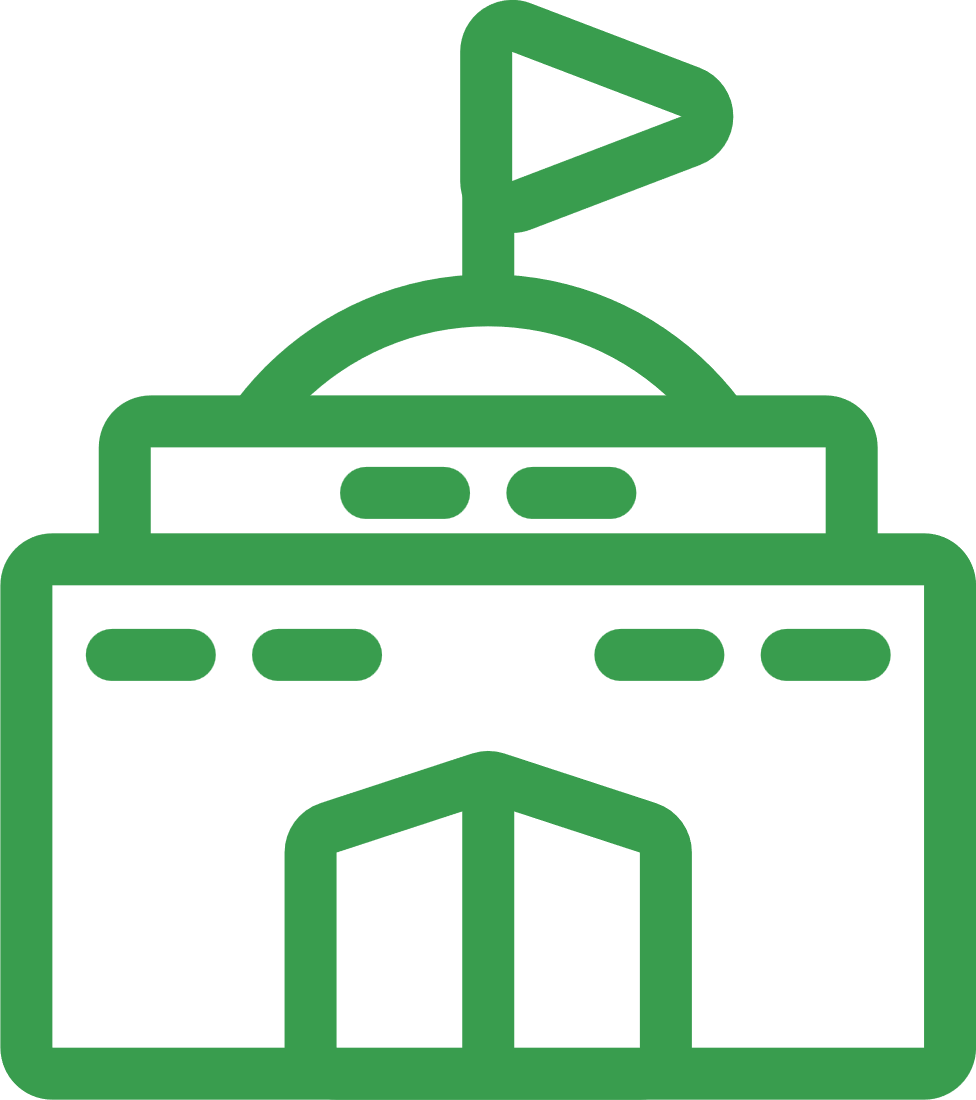 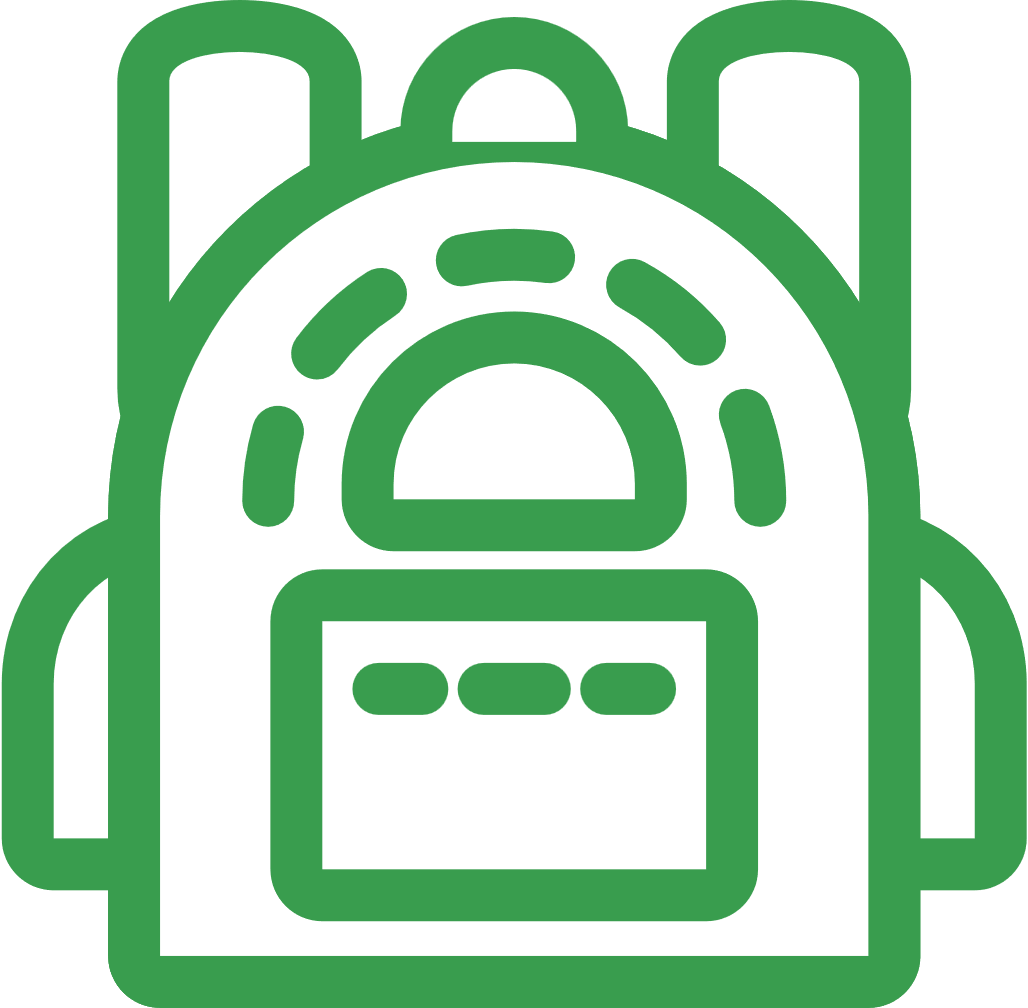 Advice for first-year students
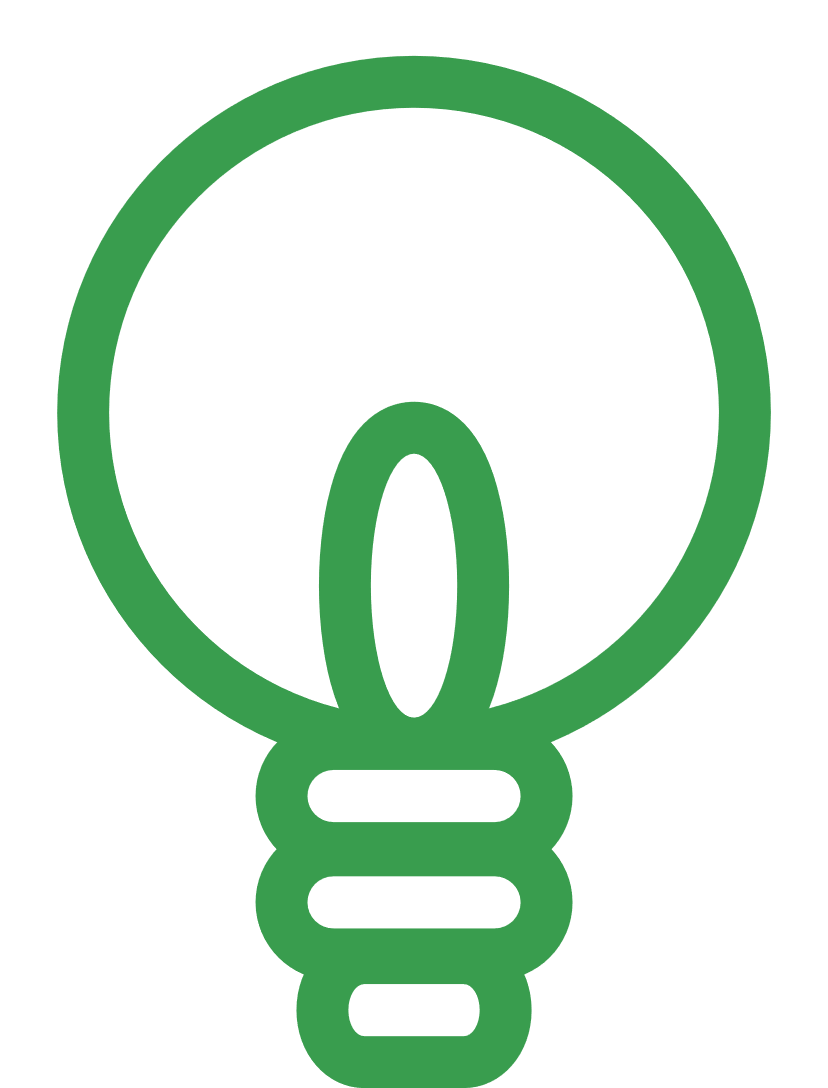 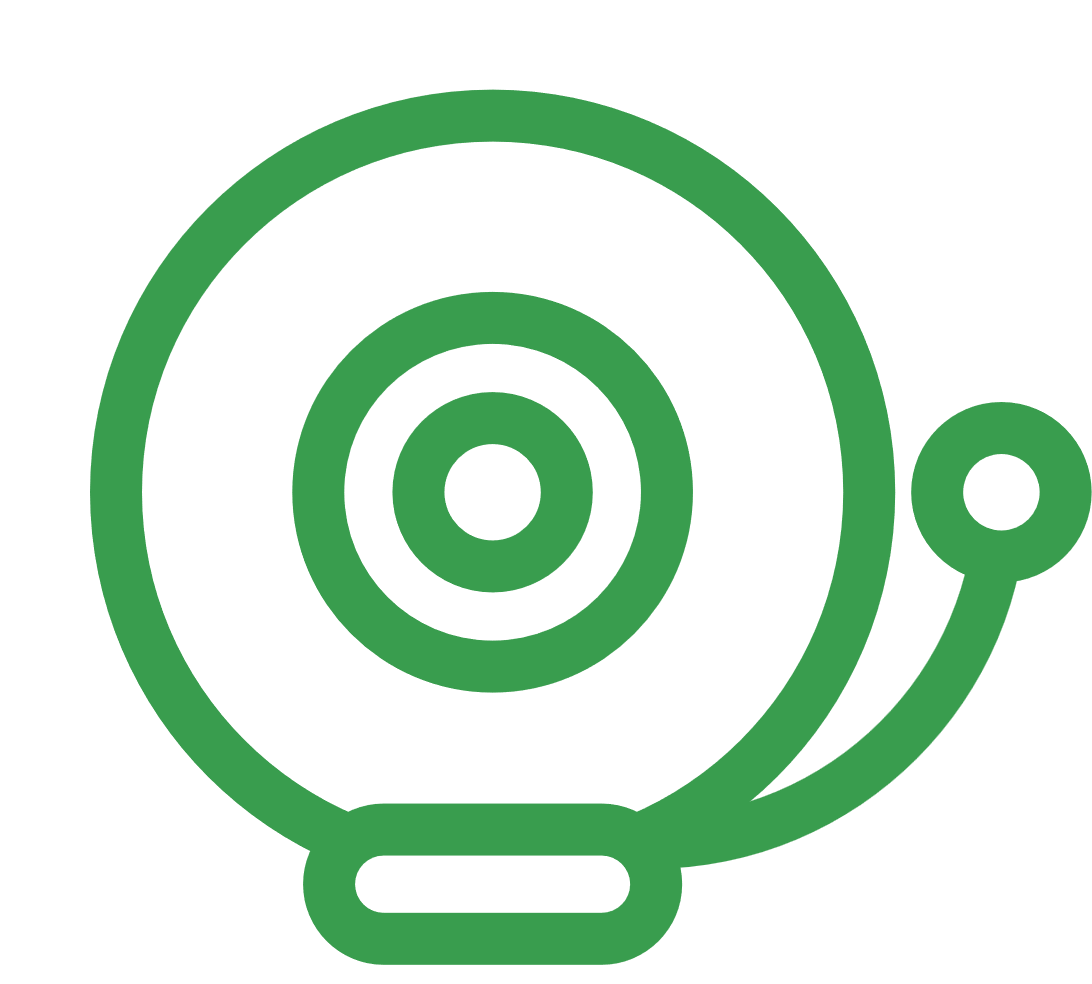 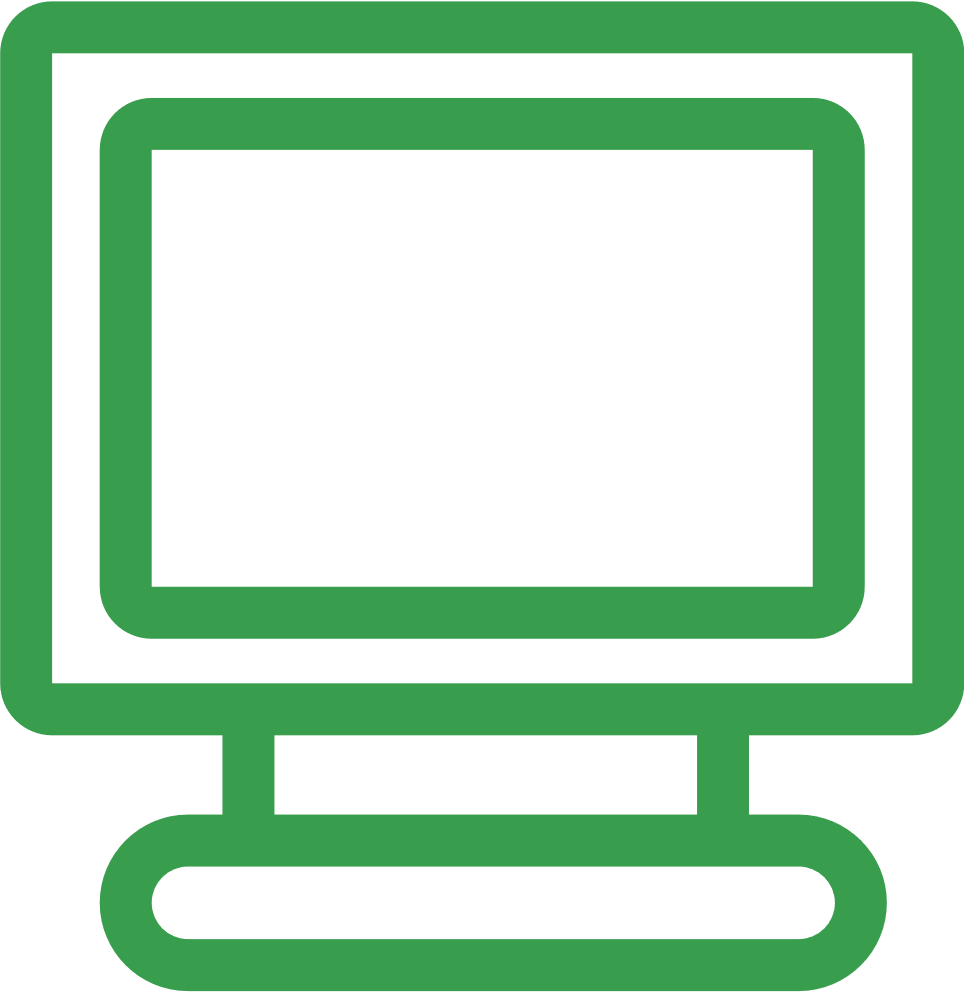 Write with others
Work with others especially those who already have publications on your targeted journals.
Multiple projects
Learning by doing
Find your pace
Have multiple projects going on.
Regulations are yet
to be improved.
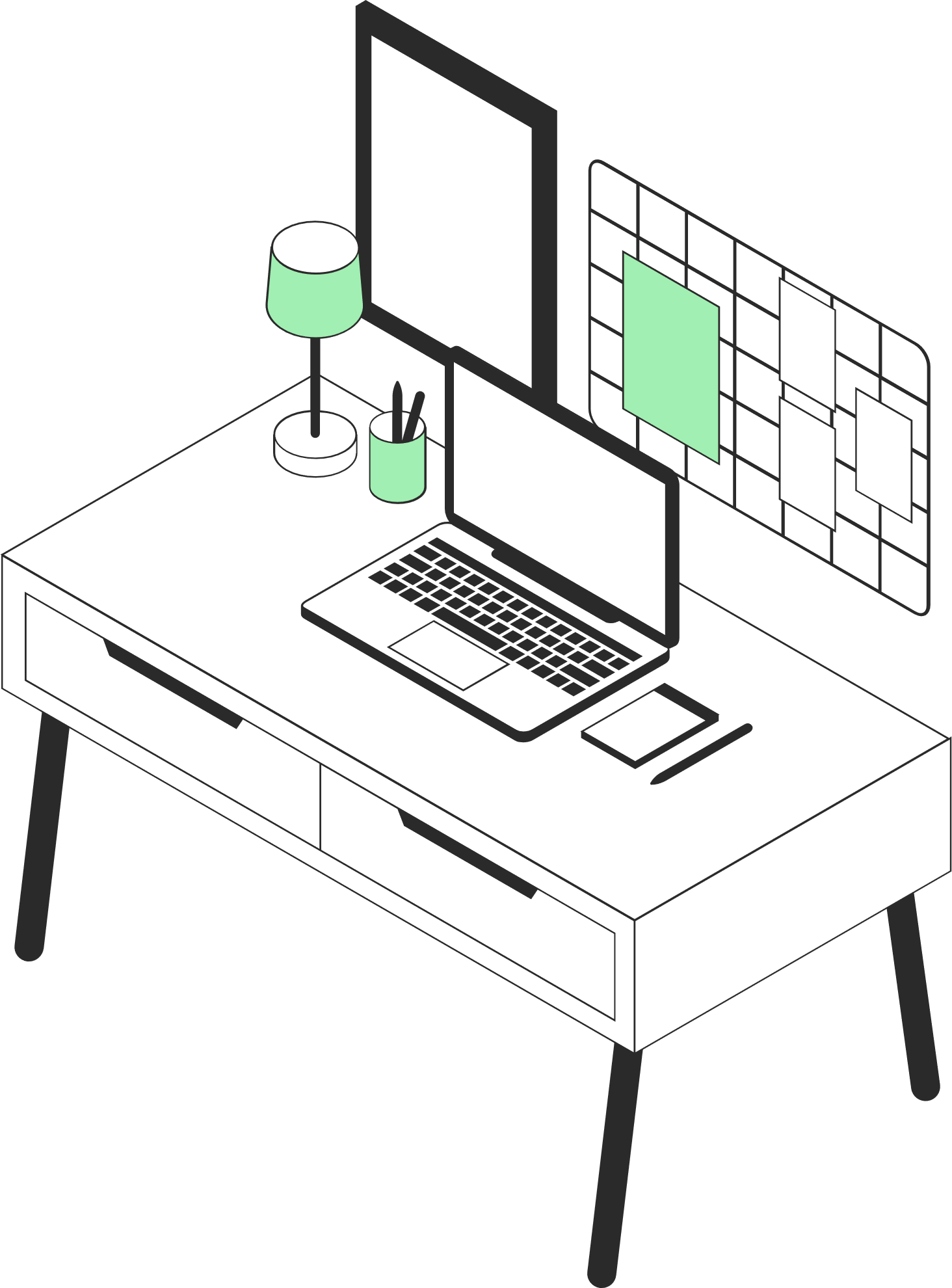 Active engagement facilitates deep learning.
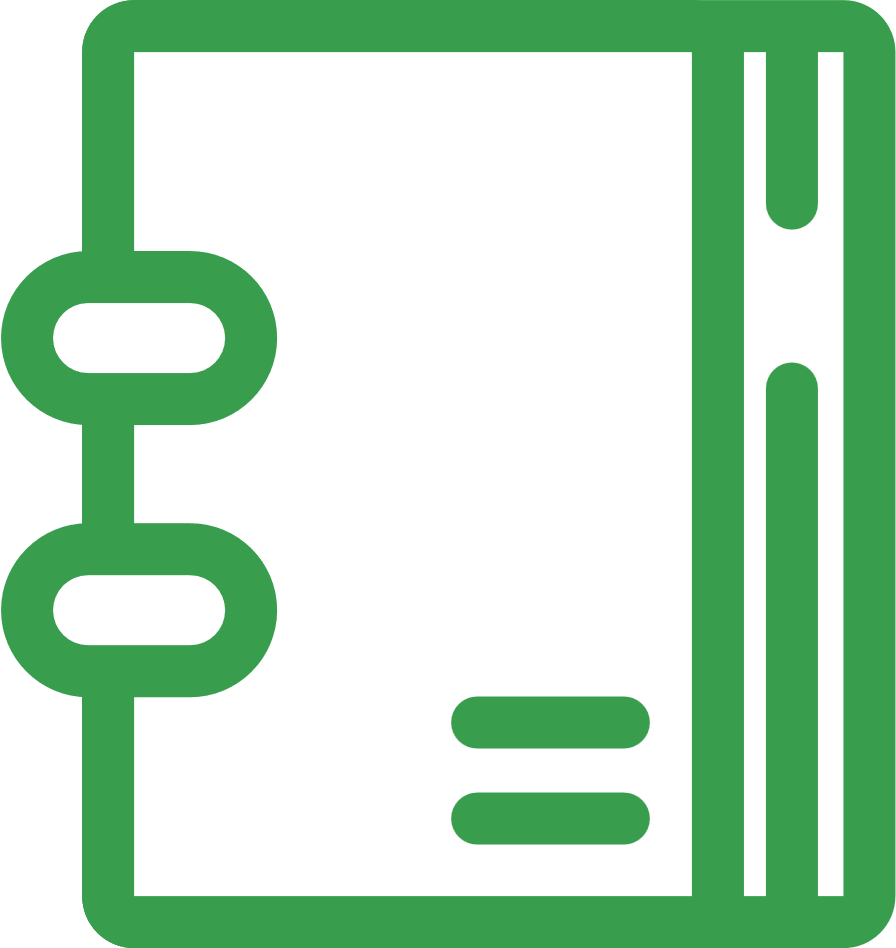 Thank you!